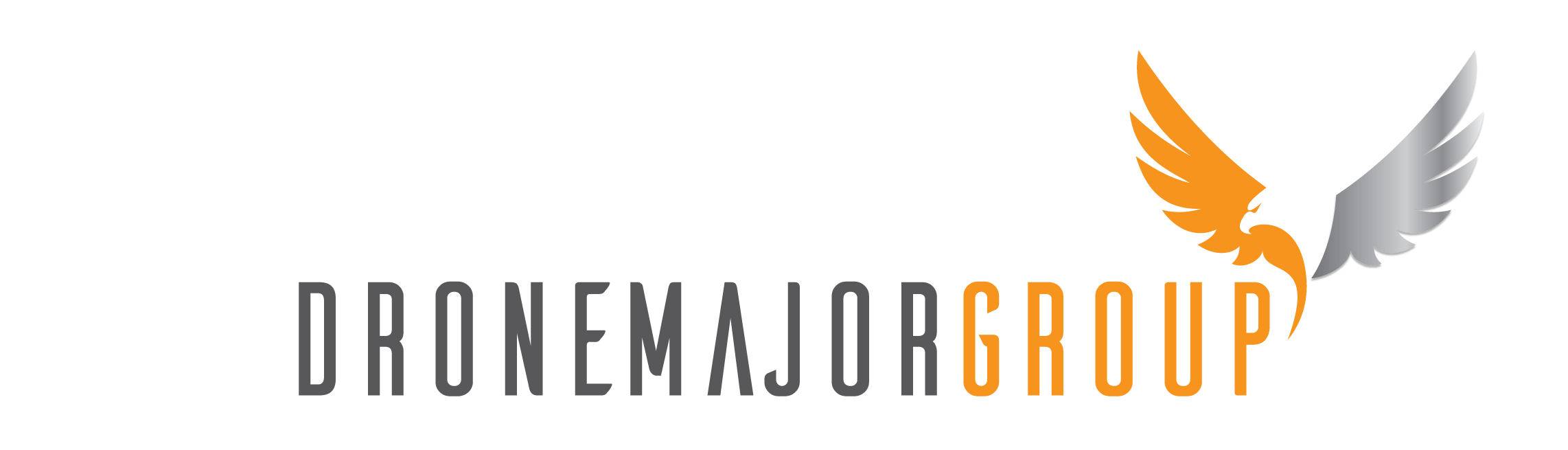 Update Briefing 

Prepared for DIAG

By Fred Harbottle
Director of Operations
Drone Major Group
Drone Major Group
What we doIndependent advisory service for drone and counter drone technology across every environment (surface, underwater, air & space).  What is possible, where to buy it and how to implement safely and effectively
Our Network
Global reach with over 15,000 suppliers across all disciplines needed to deliver to our clients
Our Clients Organisations looking to establish commercially viable operational drone capabilities across a wide range of sectors from logistics, law enforcement, agriculture, energy, military and many more.
Industry SupportExtensive stakeholder connectivity and through involvement in standards and industry bodies and through the creation of initiatives such as the Drone Delivery Group.
Drone Delivery Group
Mission
The Drone Delivery Group exists to provide an open, free and inclusive vehicle for industry to voice it's concerns, opinions and recommendations on the emerging drone industry to Government.
Membership
The Drone Delivery Group comprises over 350 leading minds in the drone industry, the user community and Governments in the UK and from around the world.  
Industry White Papers
At the heart of our purpose is the production of industry and public consultative White Papers on key topics and concerns facing the drone industry.
Independent, Open and Free
The Drone Delivery Group is and will always be free to join.  Everything that we produce will be open to industry and public scrutiny and so a free and open membership is essential.
Next Steps
Sharing Expertise
We would be glad to assist the DIAG through involvement in it’s discussions and provision of insights from our experience across all environments and industry sectors
Drone Delivery Group
We strongly believe that the DDG could provide a facility for the DIAG to formally establish wider industry opinion on topics which it’s strategic discussions identify.  This could be achieved through a formal liaison between the DIAG and the DDG Professional Advisory Board which is made up of leaders and knights of industry who will be driving the agenda for future white papers from the perspective of the drone and wider industry.  Alternatively, you could commission the DDG to produce white papers specifically for the DIAG.
A DIAG Platform
Drone Major Group, through it’s software subsidiary, would be willing to provide an independent web platform to host information regarding the DIAG and it’s work, provide a secure discussion platform if required and a document repository to provide access to minutes and other documentation.  The repository would be managed by your secretariat and would be provided free of charge.
4
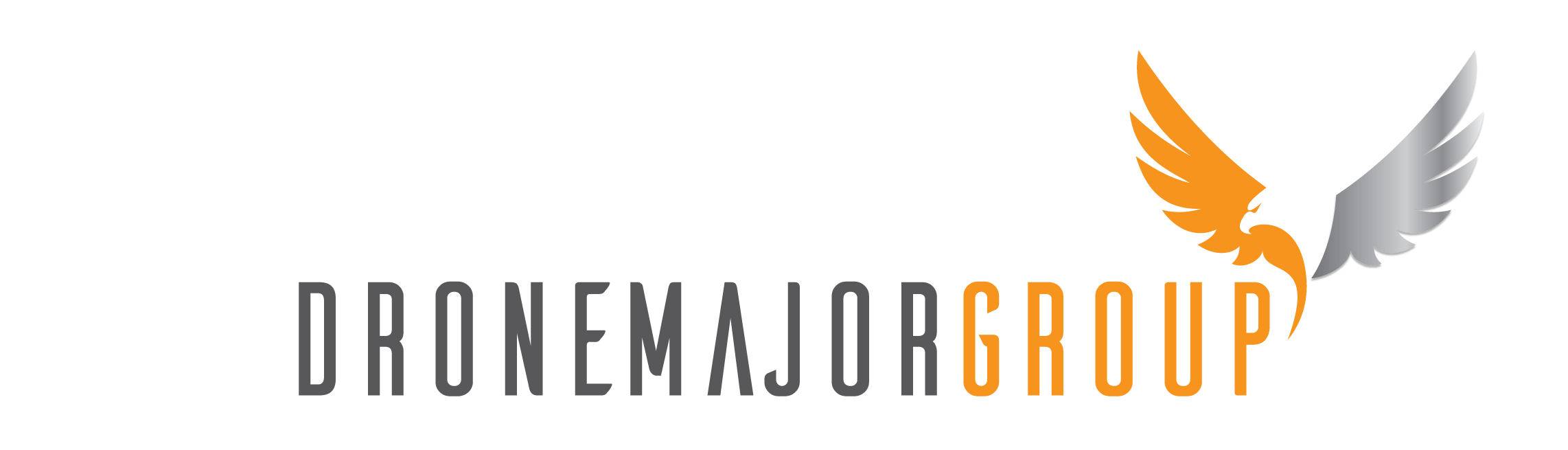 Working with you to deliver excellence
Drone Major Group Limited           www.dronemajorgroup.com          info@dronemajorgroup.com           +44(0)2074584088
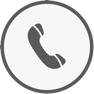 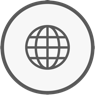 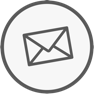